«Моя Родина – Россия»
Цели: Формировать у детей представление об образе Родины, воспитывать любовь к своей Родине. Развивать умение вслушиваться в слова, понимать их значение. Развивать внимание, речь, умение анализировать.Материал: Карта, небольшие иллюстрации с изображением достопримечательностей города Донского и природы России, гимн России, изображение флага и герба РоссииПредварительная работа:  чтение и заучивание стихотворений детьми. Беседы о нашем городе, крае; рассматривание фотографий, иллюстраций.
И красива и богатаНаша Родина, ребята.Долго ехать от столицыДо любой ее границы.Все вокруг свое, родное:Горы, степи и леса:Рек сверканье голубое,Голубые небеса.Каждый городСердцу дорог,Дорог каждый сельский дом.Все в боях когда-то взятоИ упрочено трудом!
Что такое Родина?
Маму я спросила.
Улыбнулась мама,
Повела рукой:
«Это наша Родина,
Милая Россия,
Нет другой на свете
Родины такой!»
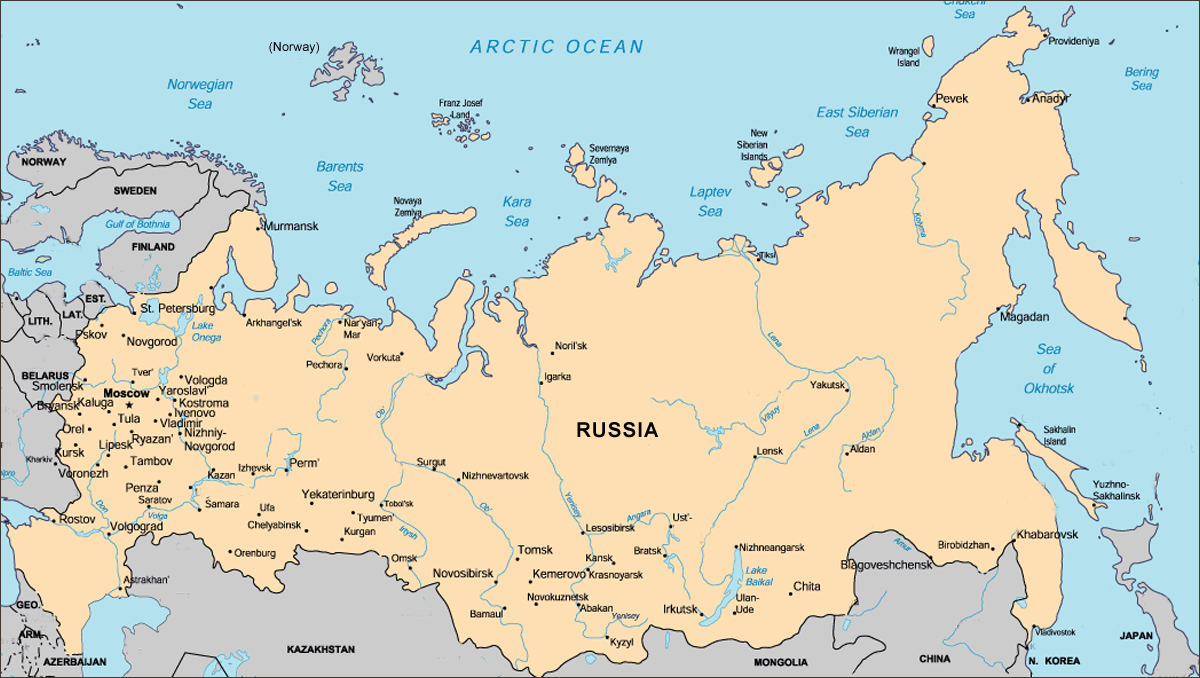 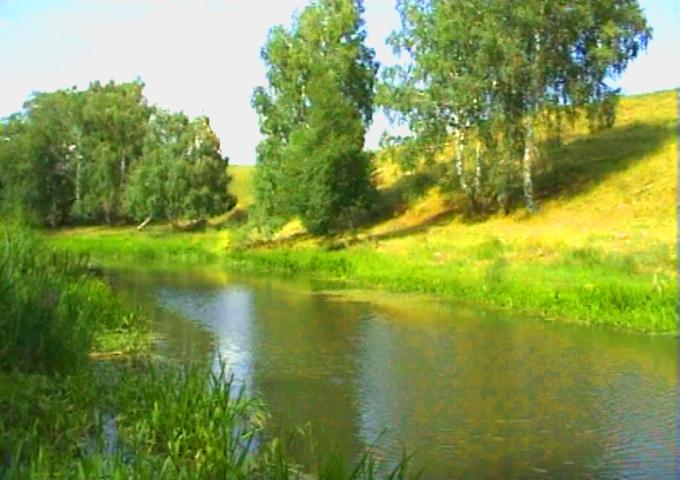 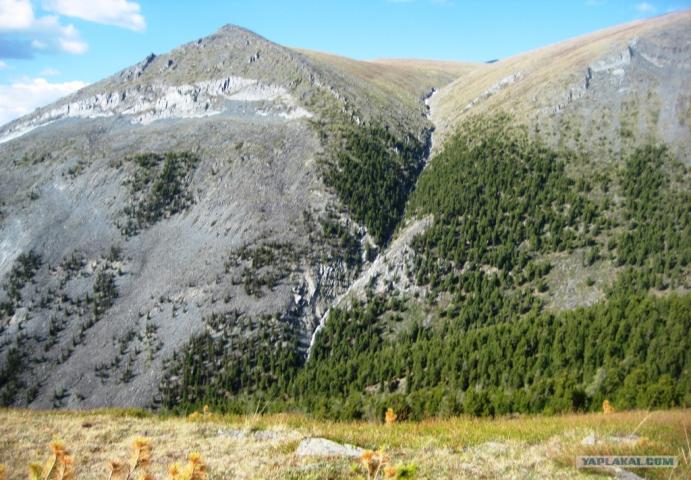 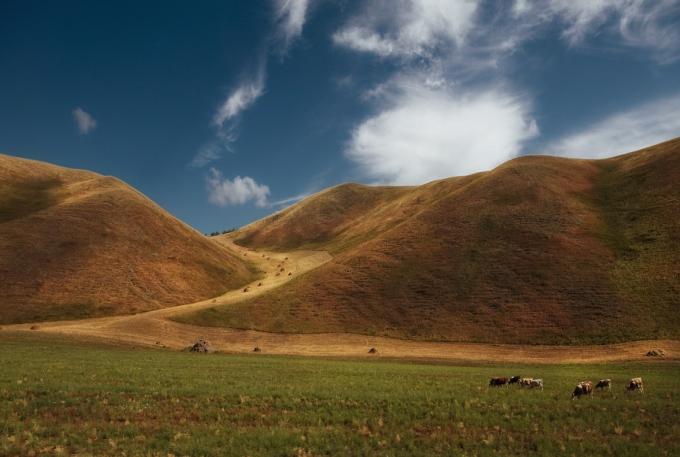 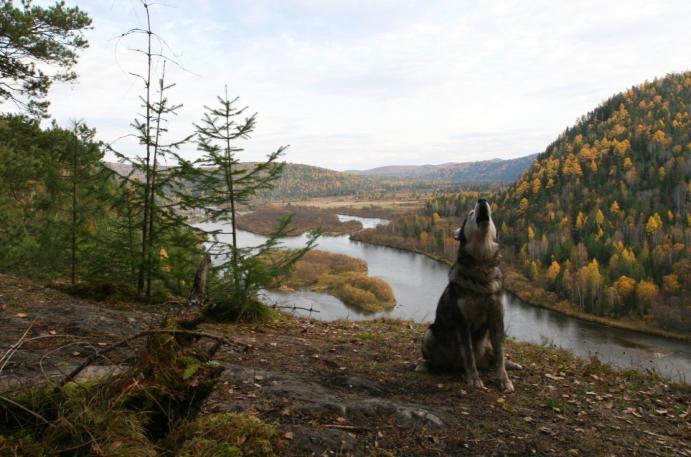 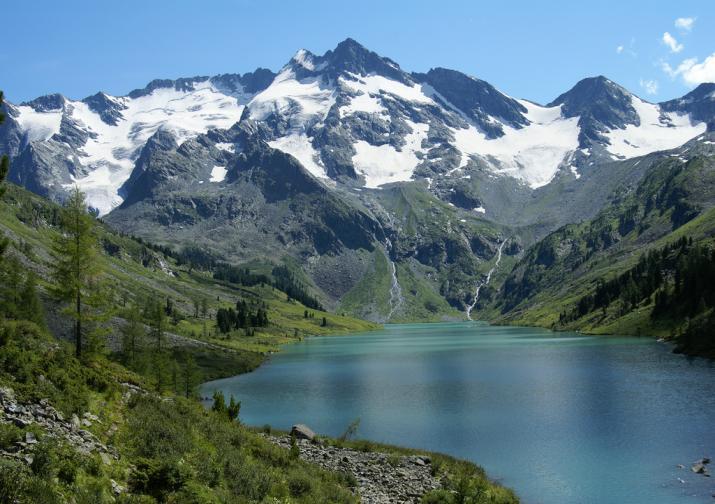 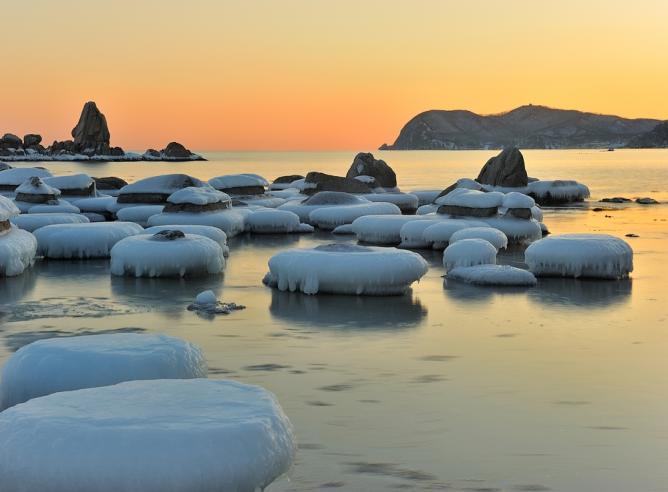 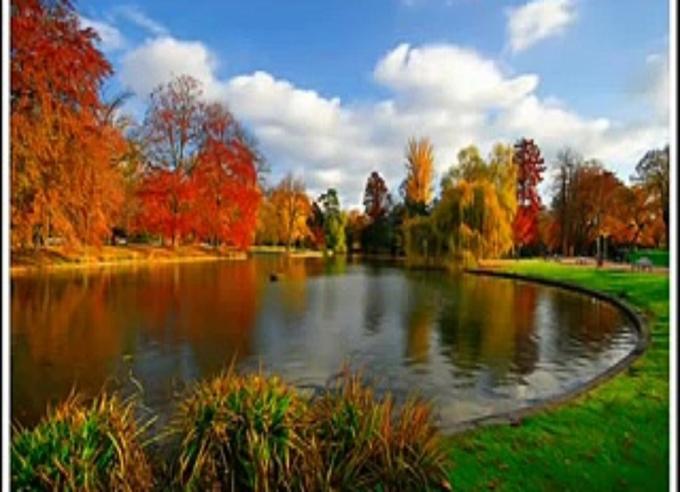 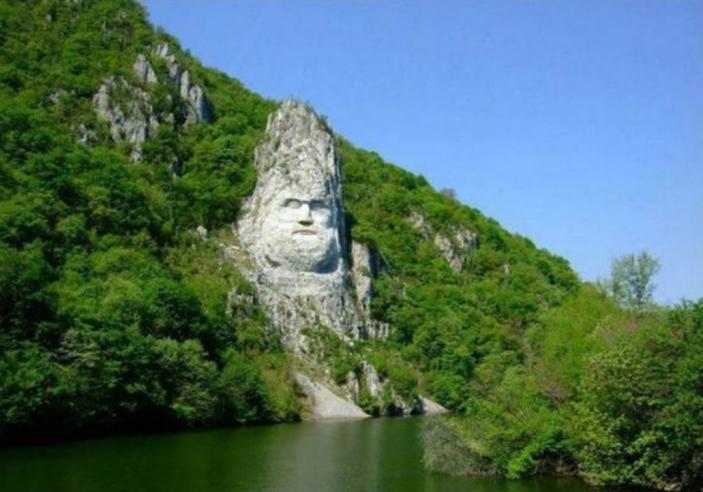 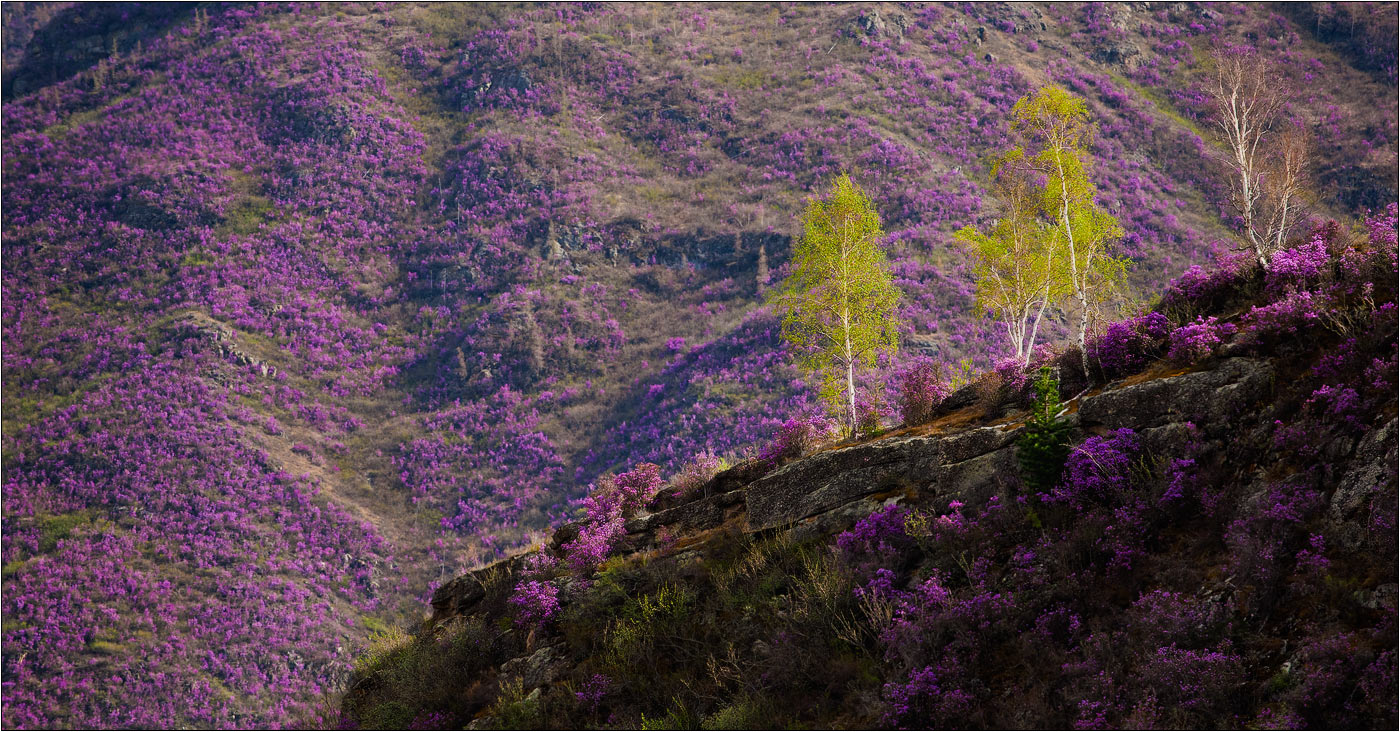 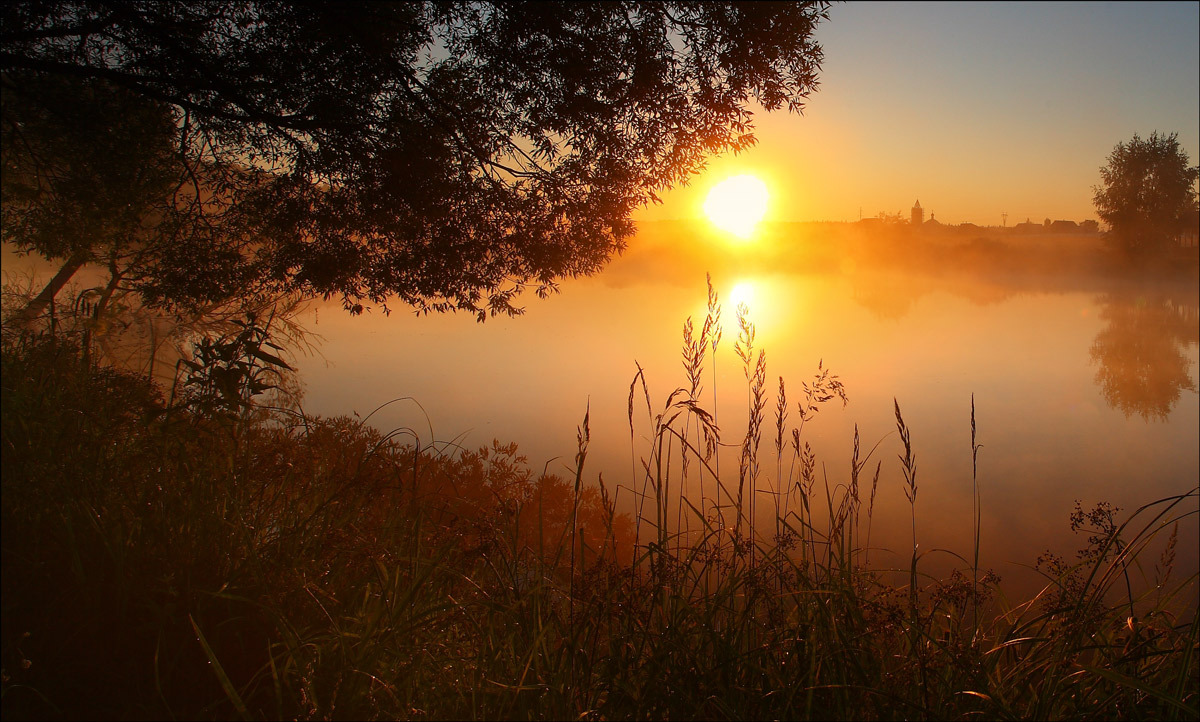 Мы по городу идем (маршируют)Звонко песенку поем (хлопают в ладоши)Мы по улице шагаем (маршируют)Ноги ровно поднимаем (маршируют вытягивая носочки)Делай шаг – раз, дваВзмах руками – три, четыреПовернулась голова (поворачивают голову в право)Руки вверх и ноги ширеПрыгнем вместе высокоИ побегаем легко (бег по кругу)
В России городов не счесть,У них особенные лица,И самый главный город есть:Москва - прекрасная столица.Москвы – красавицы нарядИз многих выполнен узоров,На солнце золотом блестятКресты и маковки соборов.Девятый век Москва живет,Столица славная России,И расцветает каждый годПышнее, ярче и красивей.
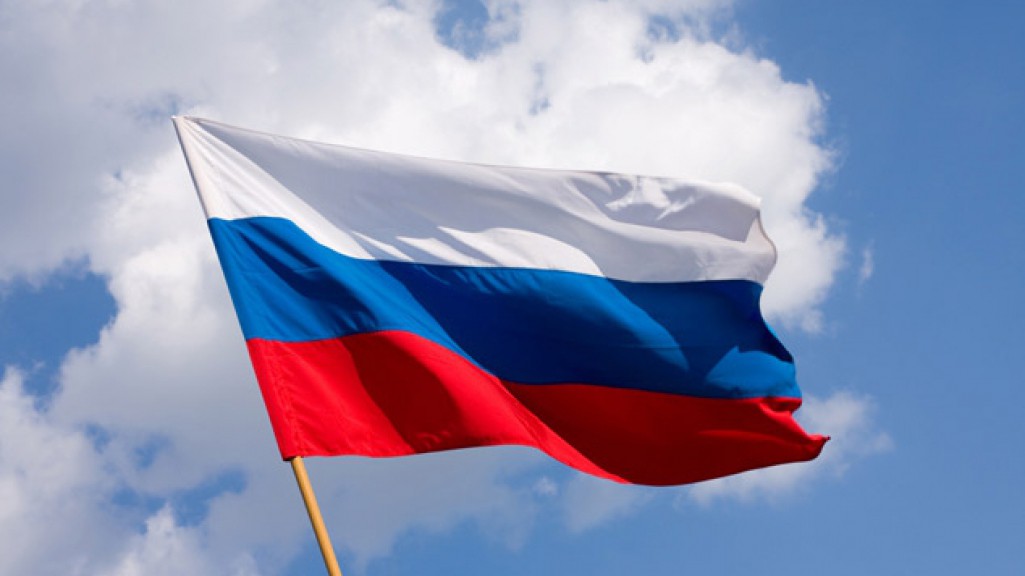 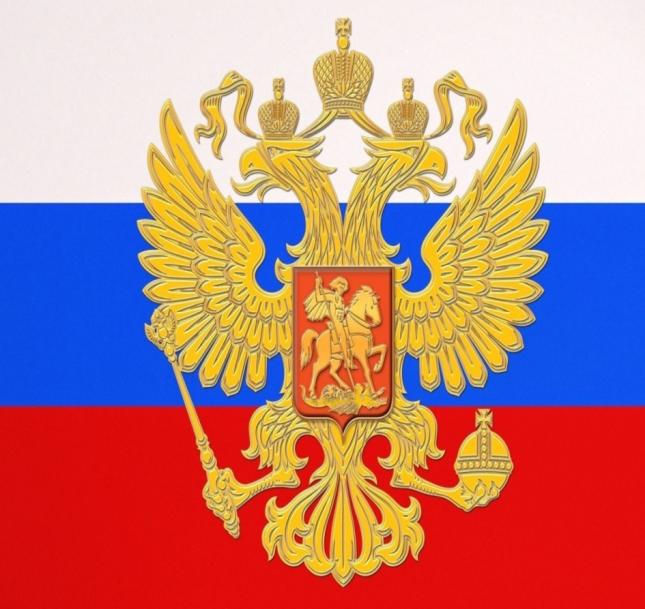 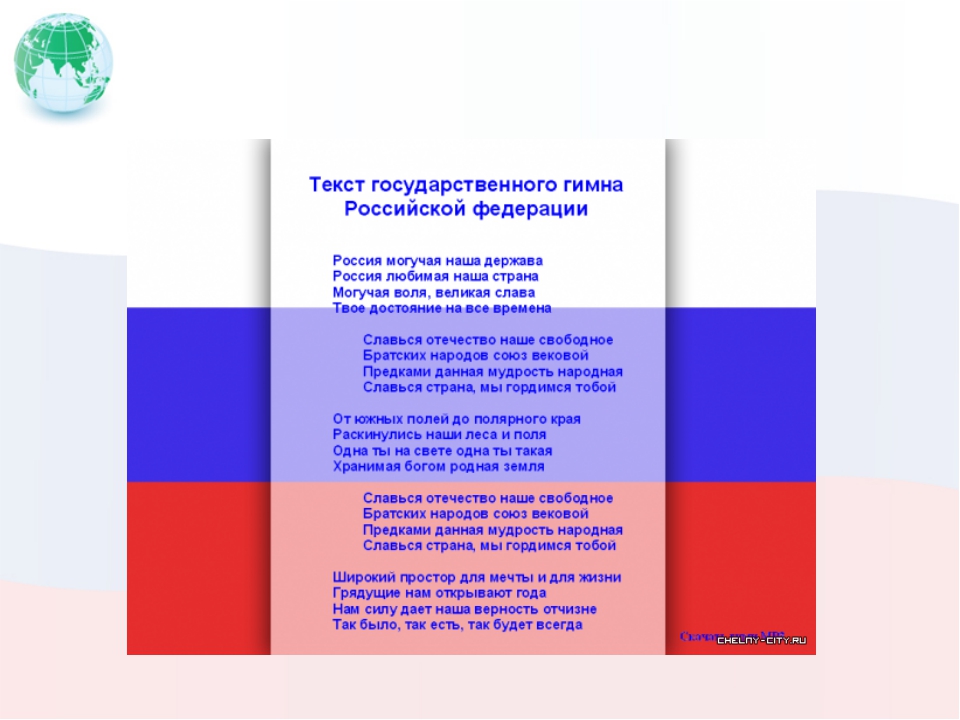 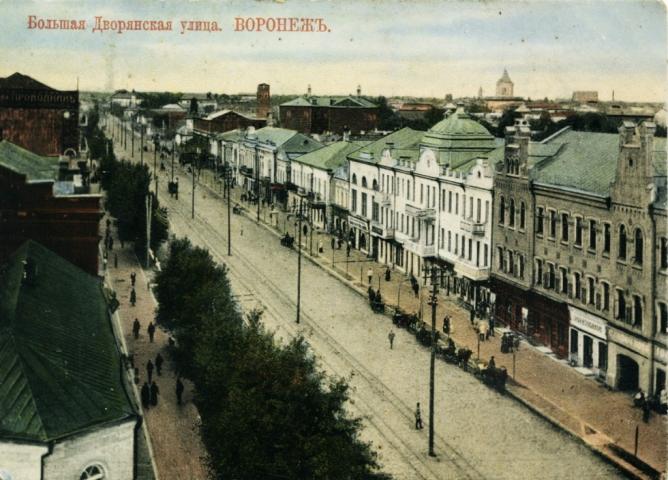 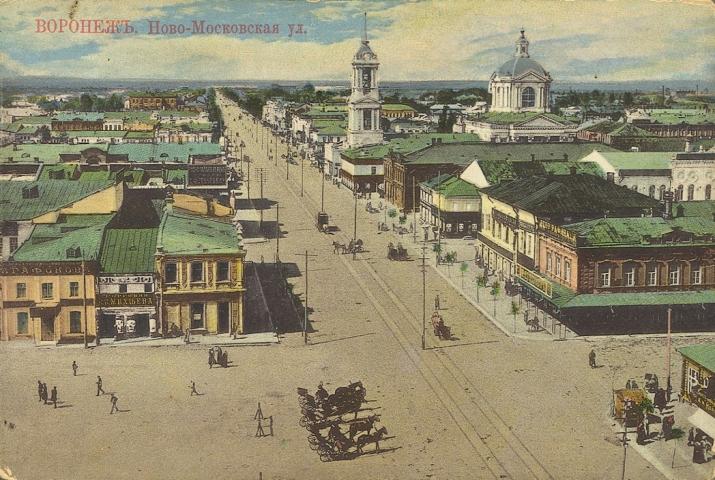 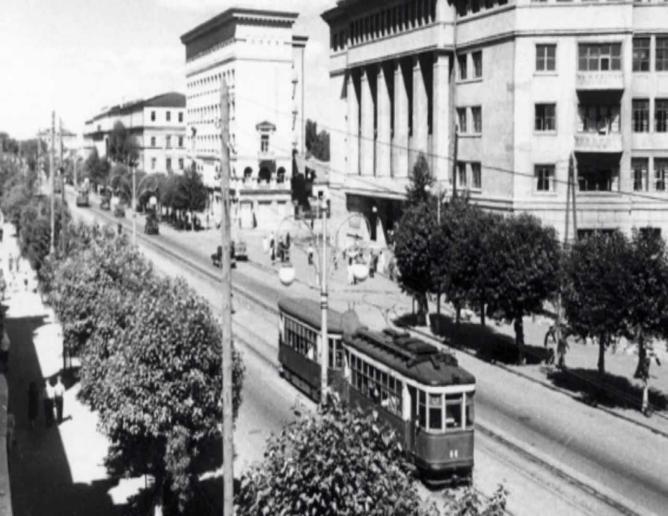 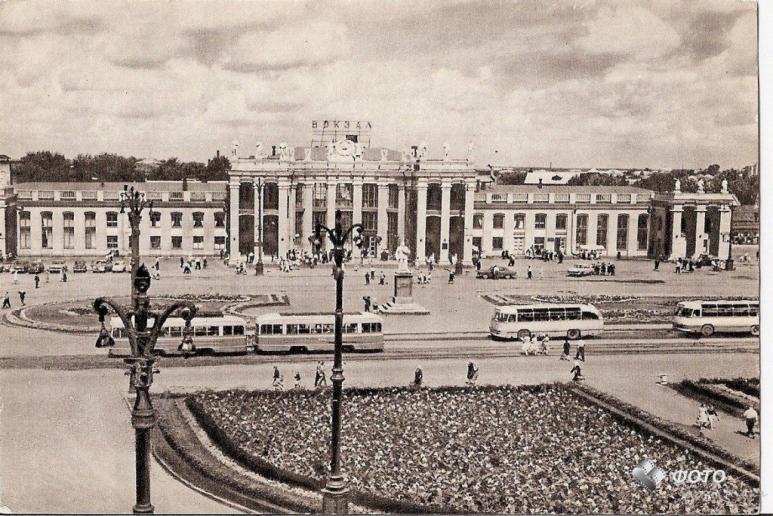 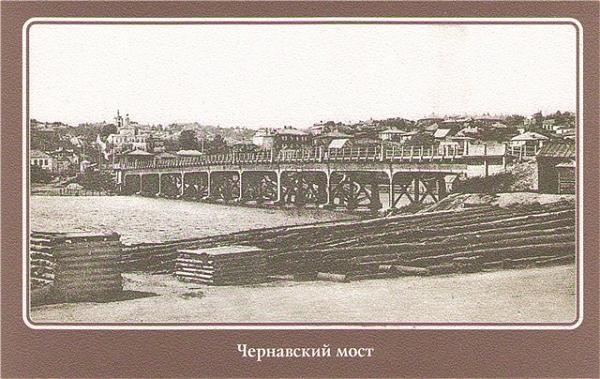 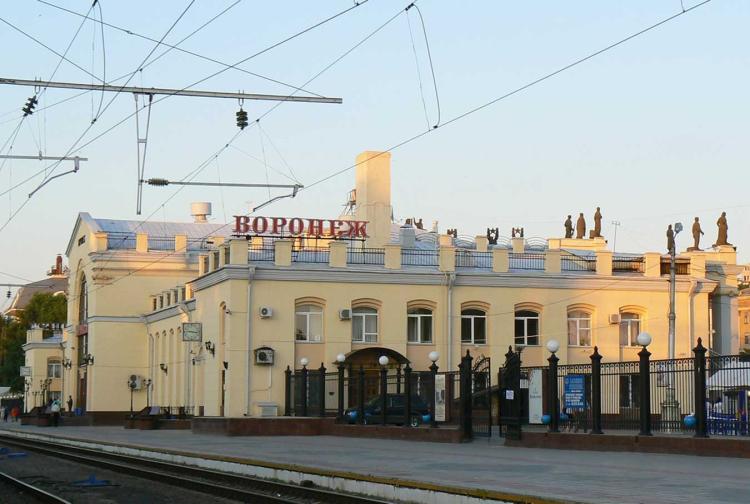 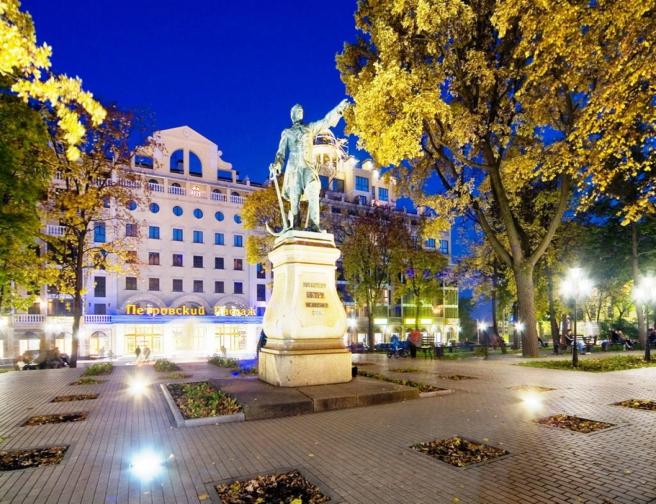 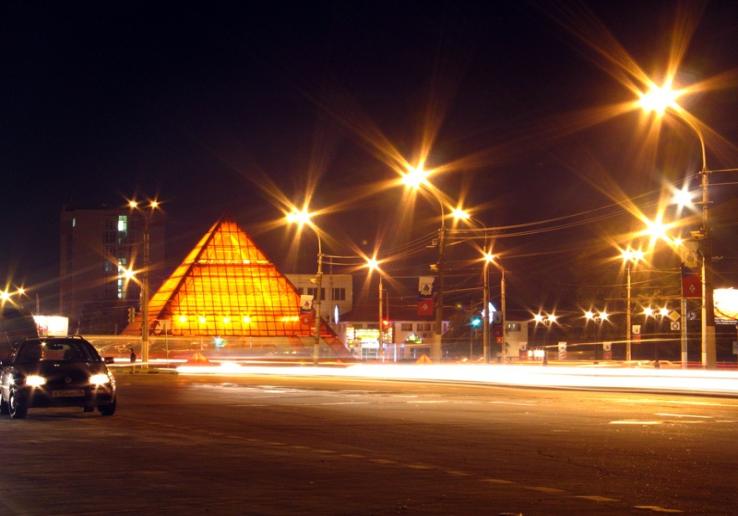 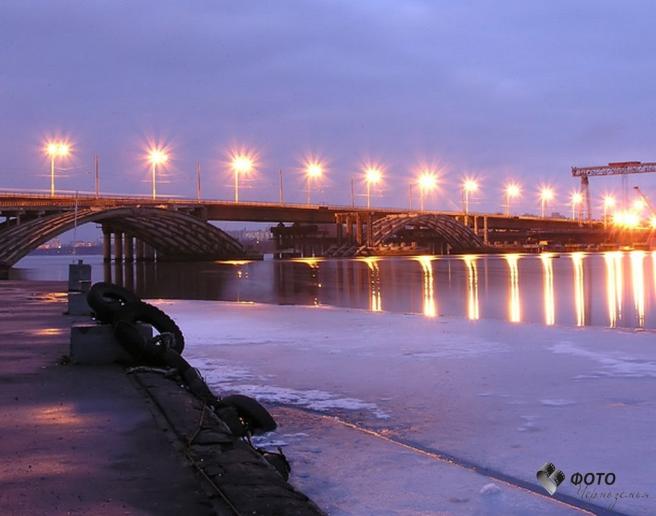 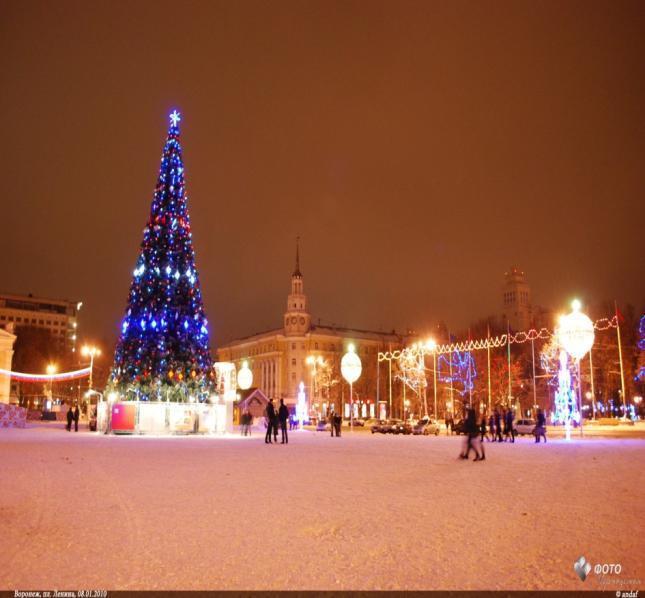 !!!!!!!!!!!!!!!!!!!!!!!!!!!!!!!!!!!!!!!!!!!!!!!!!!!!!!!!!!!!!!!!!
Давайте будем вместе Родину нашу любитьИ для потомков наших бережно ее хранить.